Piggy Bank vs. BankChoosing and Maintaining Your Account
Banking Services
Use your Quick Write handout to briefly explain the services provided by banks.
Types of Accounts
Individual Account
A bank account in the name of one person.
Joint Account
A bank account in the names of two or more persons or parties and subject to withdrawals by each.
Savings Account
A bank account on which interest is paid, traditionally one  for which a bankbook is used to record deposits, withdrawals, and interest payments.
Interest- A sum paid to the account holder by the bank for  the use of money or for borrowing money.
When choosing a bank, you must consider:
Location
Office hours, ATM availability, branch offices
Type of Account
Make sure they are able to provide the services you need
Restrictions
Fund insurance, balance requirements, holds on deposits
When choosing a bank, you must consider:
Fees
Monthly, check, ATM use, check printing, account information, overdraft, stop-payment, cashiers checks
Interest
Rates, compounding type, minimum balance
Special Features
Direct deposit, automatic bill pay, online banking, overdraft protection, possibility for free banking
Checking Account Research
With a partner complete the Checking Account Research handout for two different banking institutions.
You will present your findings to the class at the beginning of the next class.
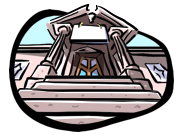 Opening an Account
Complete application at branch location or online
Make sure you have:
Valid form of identification
Proof of Residency
Money to deposit into the account
Making a Deposit
Deposits can be completed at the branch office with a teller or at an automated teller machine, or ATM.
Before making a deposit, make sure all checks have the proper endorsements and a deposit slip has been completed.
Making a Deposit
Deposit Practice
Withdrawing Money
Teller/ATM
Allows the account holder to withdraw cash at a branch location or ATM.
Debit/Credit Purchase
Use a card to electronically purchase goods.
Check Purchase
Write a check to cover the cost of your purchase. The check is deposited and processed then taken out of the account.
Withdrawing Money
Teller/ATM
Insert your card into the ATM.
Enter your PIN number and follow on-screen prompts.
Make sure you get a receipt for your records.
If using an ATM that is not associated with your bank, you will be  charged extra fees. These fees will be noted on your receipt.
Withdrawing Money
Debit/Credit Purchase 
Swipe debit card through the machine.
Enter PIN number and follow on-screen prompts to complete transaction.
Withdrawing Money
Check Purchase
Use pen to fill out check completely.
It is best to complete check in cursive to prevent changes from being made to the check. (It is easier to changes to writing when it is in print.)
Parts of a Check
Check Writing Practice
Maintaining Your Account
Make sure you have enough money in your account for your purchases.
Record and balance your deposits and withdraws.
Maintaining Your Account
Write all deposits and withdraws in your check registry to  make sure you don't spend more than you have available.
Complete the rows with the appropriate information.
The first row will contain the date you opened your account  and the amount you deposited.
When making a deposit, you will ADD the amount to the  balance listed in the previous row.
When making a transaction, you will SUBTRACT the amount  from the balance listed in the previous row.
Check Registry
Check Registry Practice
References/Resources
Images:
Microsoft Office Clip Art: Used with permission from Microsoft

Websites:
Interactive check writing activity  
http://www.themint.org/kids/writing-a-check.html

Practical Money Skills  
https://www.practicalmoneyskills.com

Practical Money Skills-Debit Card Information  
https://www.practicalmoneyskills.com/downloads/pdfs/PMS_Guide_DebitCard.pdf